Тема: Сучасні матеріали і вироби з мінеральних розплавів (МР)

Матеріали з мінеральних розплавів  - це матеріали, які отримують шляхом синтезу силікатів лужних та лужноземельних маталів при високій температурі (стан розплаву) з послідуючим цілеспрямованим формуванням трьох різних структур.


Скло                                                                                Ситали                                                                    Кам’янолиті
(аморфна, скляниста структура)            (кристалічна, скляниста структура)                            (кристалічна структура)

Сировину з температурою 25° підняти до 1000°, утворюється розплав, відбувається процес утворення силікатів металів або лужноцементних металів. Потім температуру підіймають до 1650°С – дегазація.
Після того, як отримали розплав, його охолоджують одним з трьох різних параметрів:
швидко до температури 750°С,                         
потім повільно
повільно до температури 920°С до часткового твердіння, утворення багатьох твердих дрібних кристалів, потім швидко
повільно при температурі 920°С до повного твердіння
Сировина для мінеральних розплавів:
  SiO2 (пісок)              
  Na2CO3 (Na2SO4) (сода)
  глина, вапняк
  CaCO3
  MgCO3        Fe2O3                     добавки металевих шлаків, зола ТЕС
  Pb2O3          CuO
  P2O3            NaF

СИТАЛИ.

                                                                                   суцільні кристали – кам’яне литво
                                                                                   кристали+з’єднувальне в’яжуче – ситали
                                                                                   в’яжуче – скло



Шлакокристали – з сировини металургійного шлаку. Золоситал – топливні золи ТЕС
основа
кристалічні включення
1…2 мікрона
2…3 мкм
Сучасна технологія виробництва ситалів дозволяє регулювати процеси утворення і росту кристалів, а також регулювати їх властивості з використанням спеціальних способів термообробки.
Матеріали :
Сигран – для отримання плитки 300х300х12мм. Особливістю є можливість полірувати поверхню і отримувати вироби, які імітують любі різновиди граніту.








Неопер’я – головною особливістю є здатність матеріалу при підвищенні температури підвергатися згину та іншим деформаціям за рахунок чого отримують вироби аркової форми, стовбчатої, виробів малих архітектурних форм. Підвергається шліфуванню, поліруванню, як наслідок вироби отримують вид полірованого мармуру.
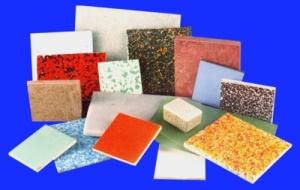 https://www.youtube.com/watch?v=iDIAdg8HiR4
https://www.youtube.com/watch?v=3x9S_vqc_KE
https://www.youtube.com/watch?v=GpNBNBmspMA
Na2O · m SiO2;   - рідке скло
 К2O·  m SiO2 


Виробляють плити з розмірами 115×185, 400×400мм і значно більшими, труби, лотки, різні фасонні вироби.
Тема: Сухі будівельні суміші (СБС)
СБС – це багатокомпонентні матеріали на основі неорганічних в’яжучих речовинах із всеможливими добавками, які регулюють потрібні властивості.
СБС можуть включати декілька видів добавок (компонентів). Багато з них входять в незначній кількості і приготувати такі суміші в умовах будівництва неможливо.
СБС доставляють до місця використання в упаковці незначної ваги. Для їх використання необхідно добавка води. Звідси СБС використовують без відходів.
СБС мають ті чи інші добавки, що дозволяють їх використовувати строго ціленаправлено, в тому числі для виконання одного виду робіт можуть використовуватись дві чи більше різновидів СБС.

В склад СБС входять основа і добавки:
гідравлічні в’яжучі речовини: портландцемент, ШПЦ, ППЦ, ГЦ(глиноземний цемент), гіпсові в’яжучі. Забезпечують склеювання, цементацію і приклеювання до потрібної поверхні.
тонкодисперсні наповнювачі, які виконують структуроутворення. Функції – підвищують пластичність і технологічність суміші, знижують вартість. Наприклад мармурна мука.
коротковолокнисті армуючі добавки – поліпропілен, аеросил, кремнеземистий пил.
водорозчинні полімери – ПВА, акрилові, нітроцелюлозні та інші. Функції – півищення адгезії, міцності,
підвищення водонепроникності, морозостійкості, хімічної стійкості, тріщиностійкості, захист арматури від корозії.
гідрофобні добавки, пластифікуючі, регулятори строків схватування та твердіння.
стабілізатори, піногасителі та ін. 
заповнювачі пісок мілко та крупнозерновий.
Виробники:
«Технобуд» (м. Київ та інші співробітники з фірмою DRIZORO, Іспанія)
«Укрросеско» (м. Київ, ISOMAT - Австрія)
«Хенкель Бауттехнік» (м. Київ, HENKEL Bauttexhuc – Німеччина)
ТЗОВ «Альпі-Лвів» (м. Львів, Київ, WORMANN – Німеччина)
Харківський завод СБС марка «ТОКАН»
Gemite Ukraine LTD (м. Київ, Gemite – Канада, США)
ЮНІС (Росія)
DEITERMANN
«Бумайстер» (м. Павлоград)
«KNAUF» (Німеччина)
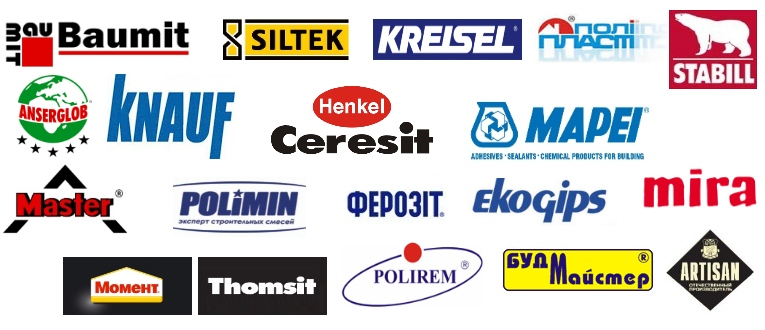 Приклади СБС за їх призначенням:
А) влаштування наливних підлог (самовирівнююча) з добавкою декоративних цементів
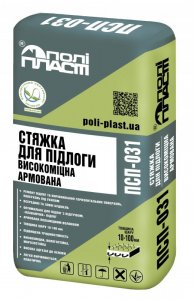 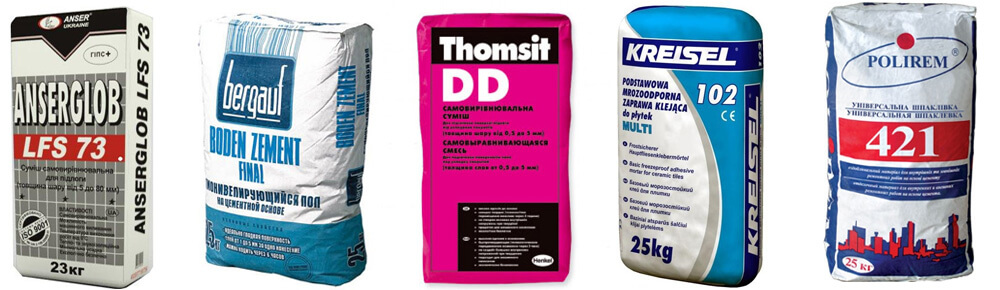 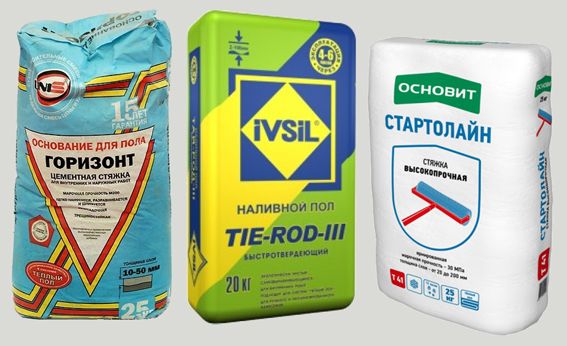 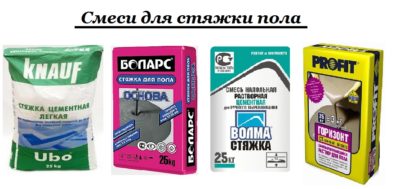 Б) влаштування і ремонт промислових підлог, дорожних покриттів, тротуарів
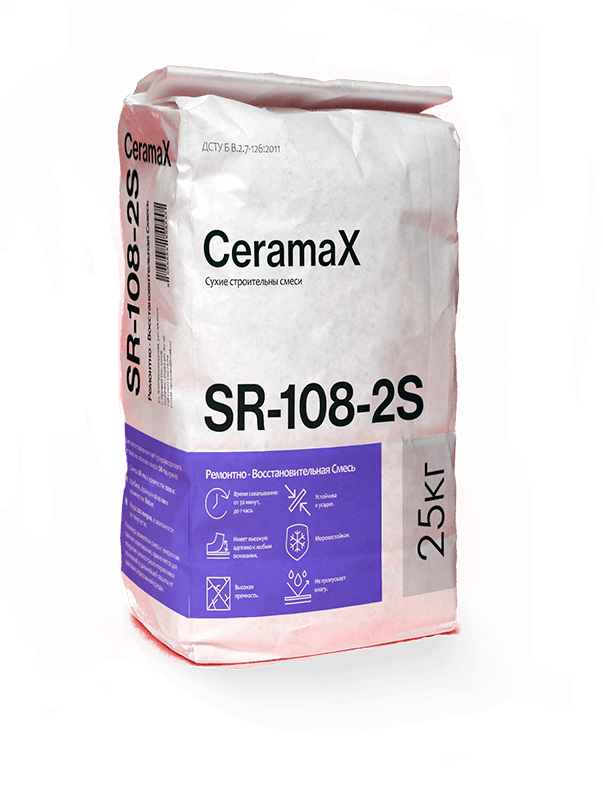 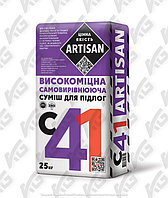 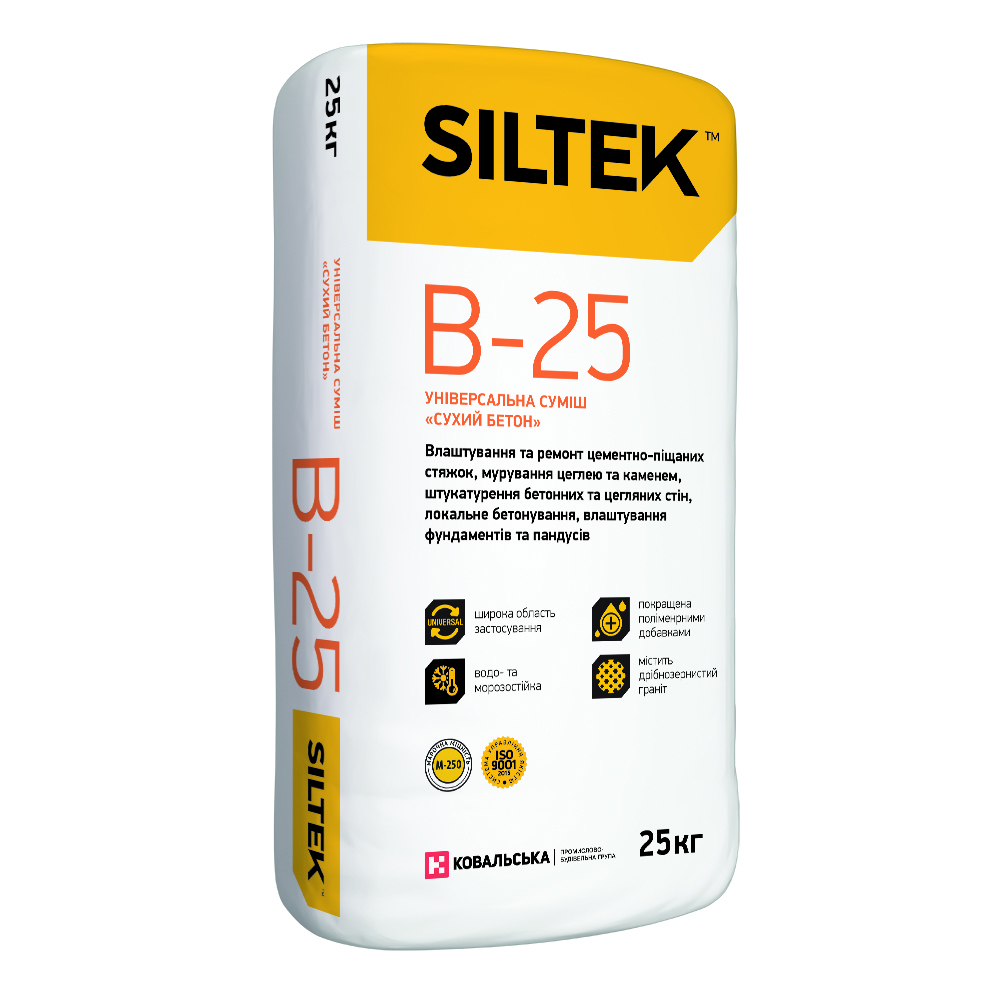 В) гідроізоляційне влаштування конструкції з парогазопроникністю
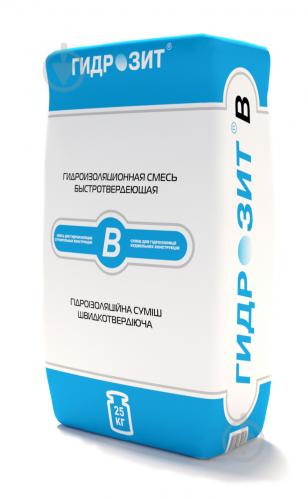 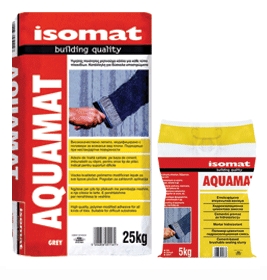 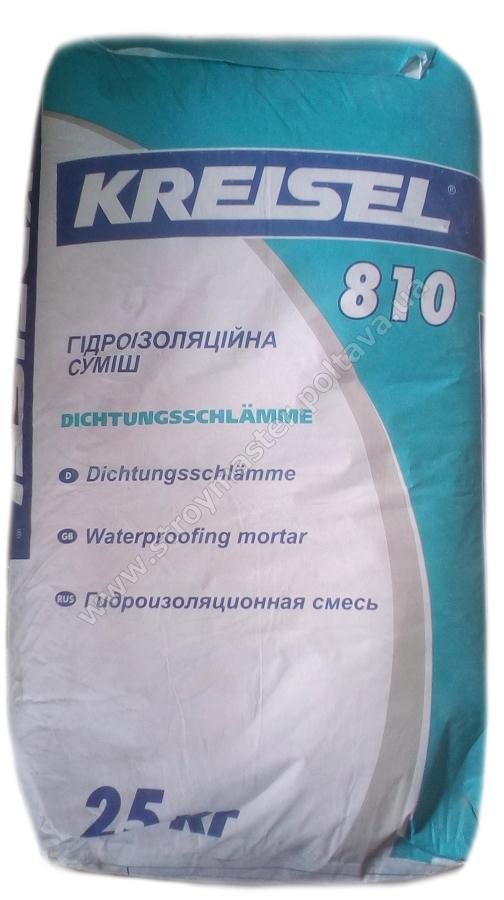 Г) відновлення бетонів
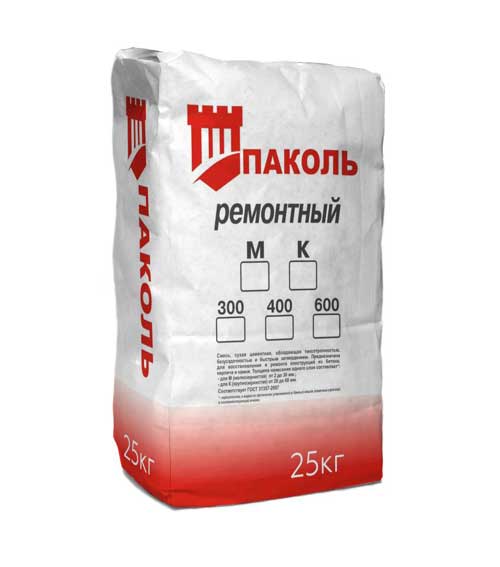 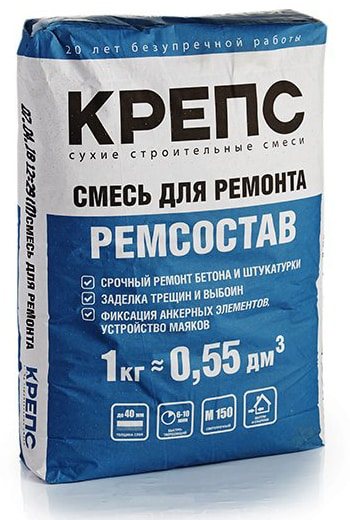 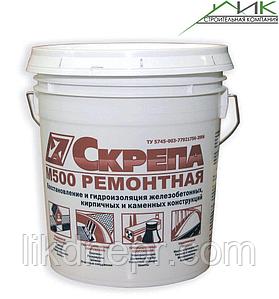 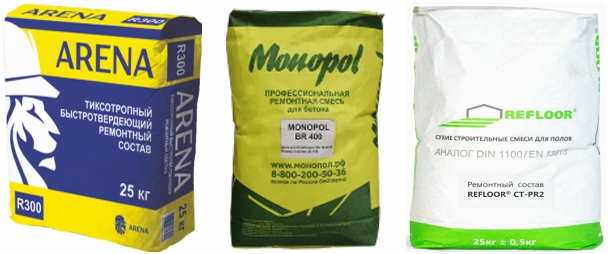 Штукатурні суміші:
Внутрішня штукатурка
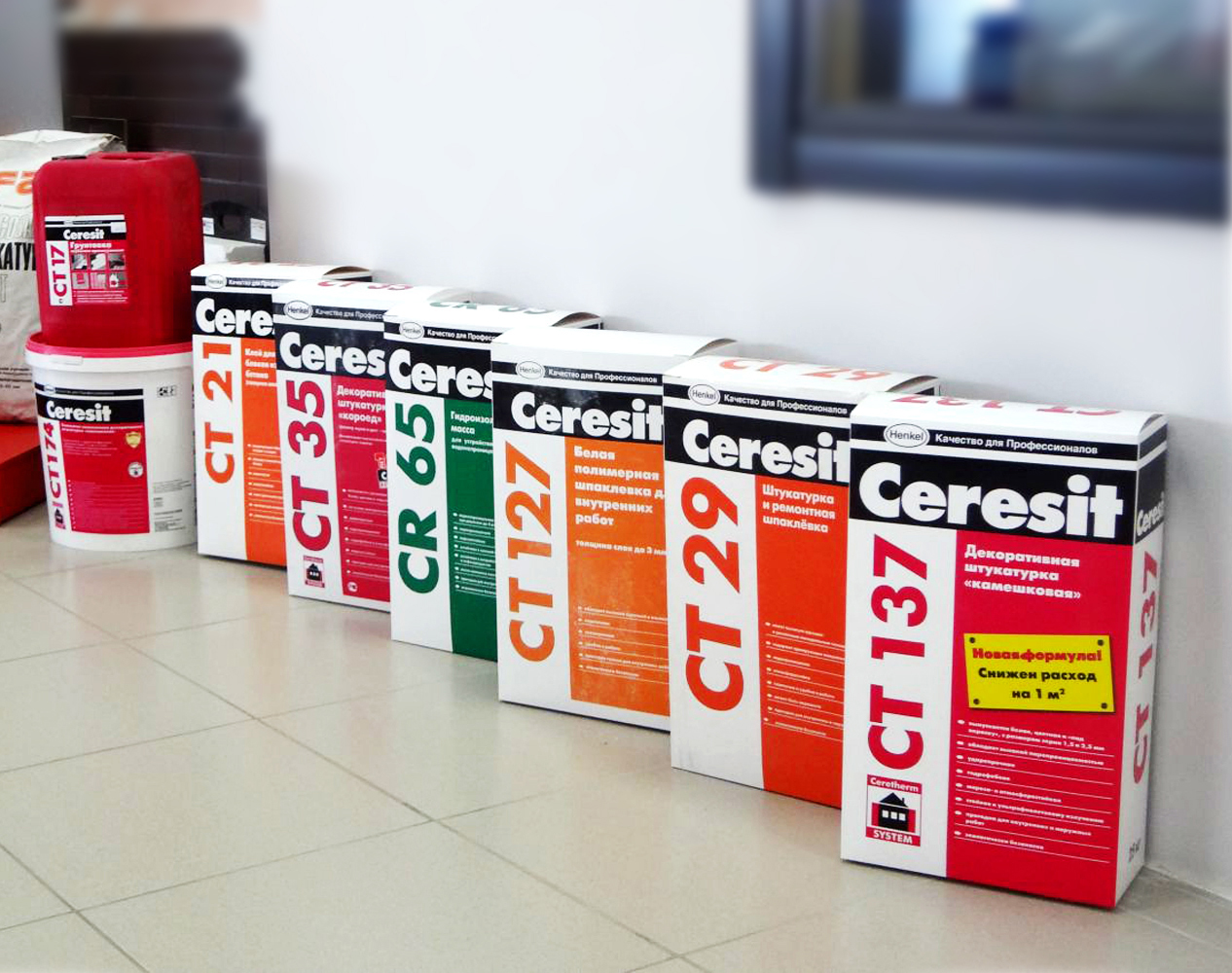 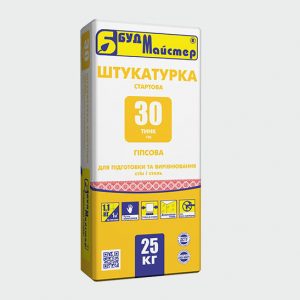 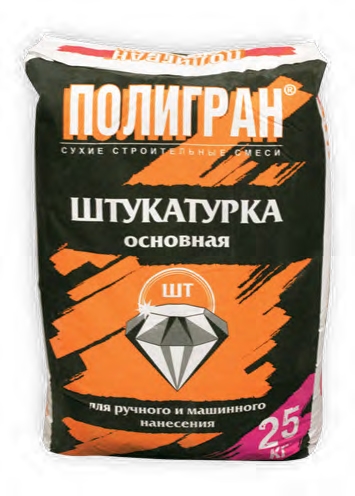 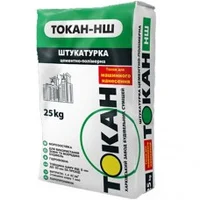 Зовнішня штукатурка
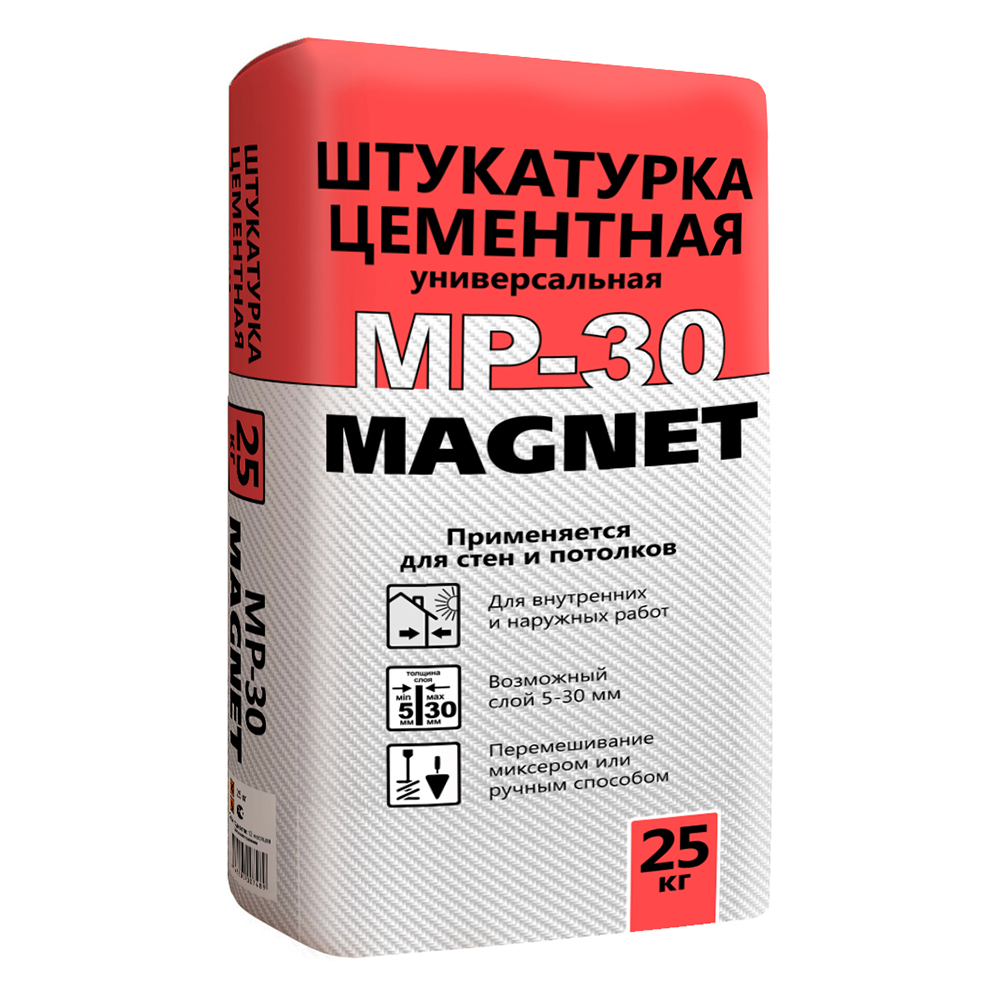 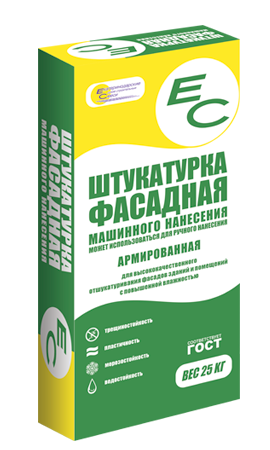 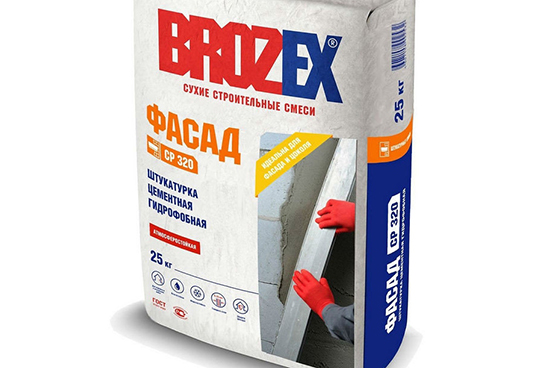 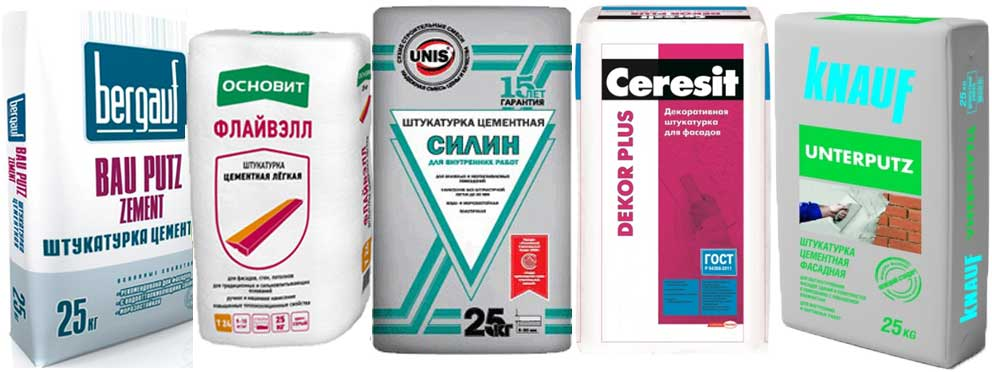 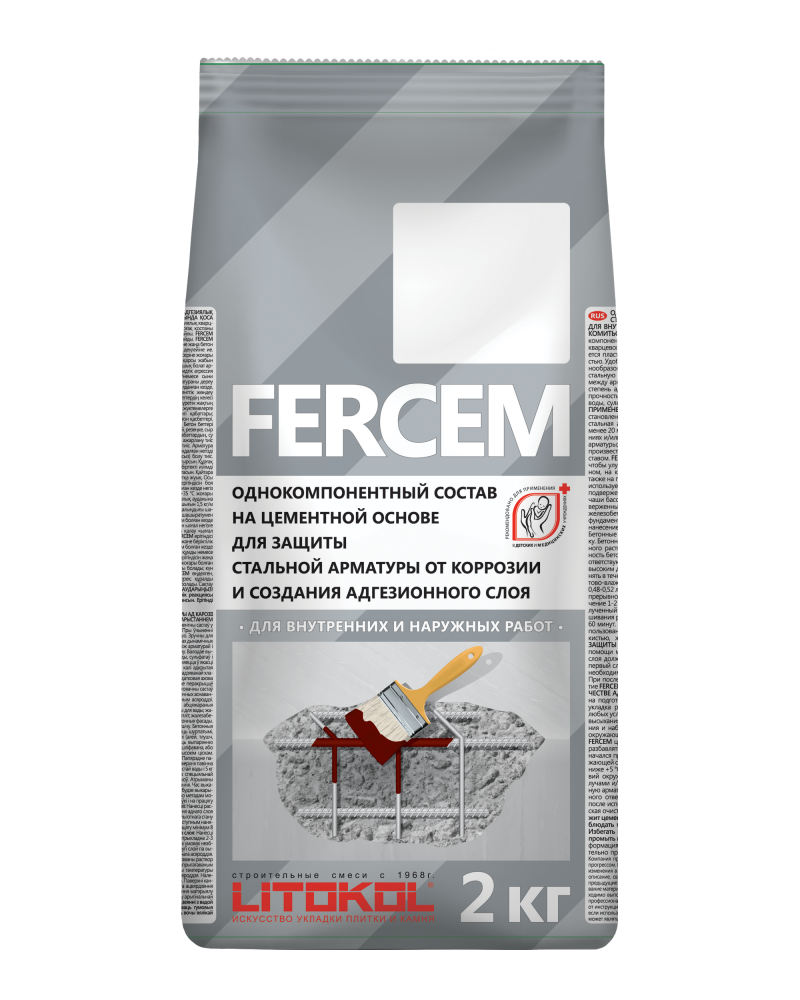 СБС для захисту арматури залізобетонних конструкцій
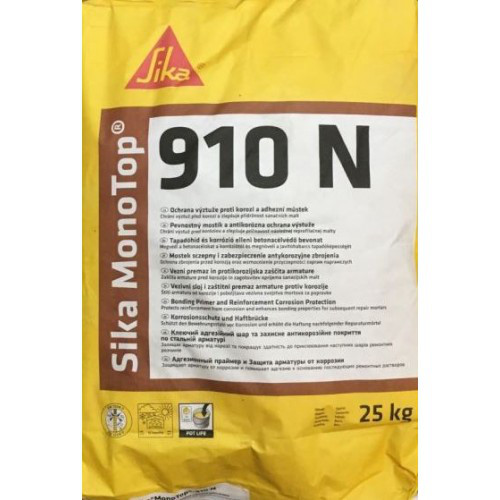 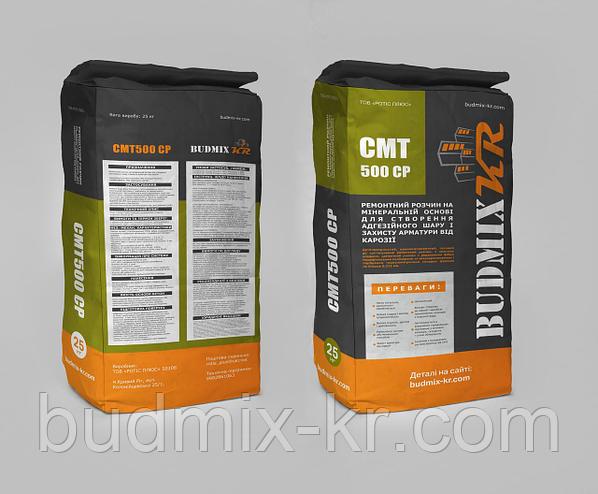 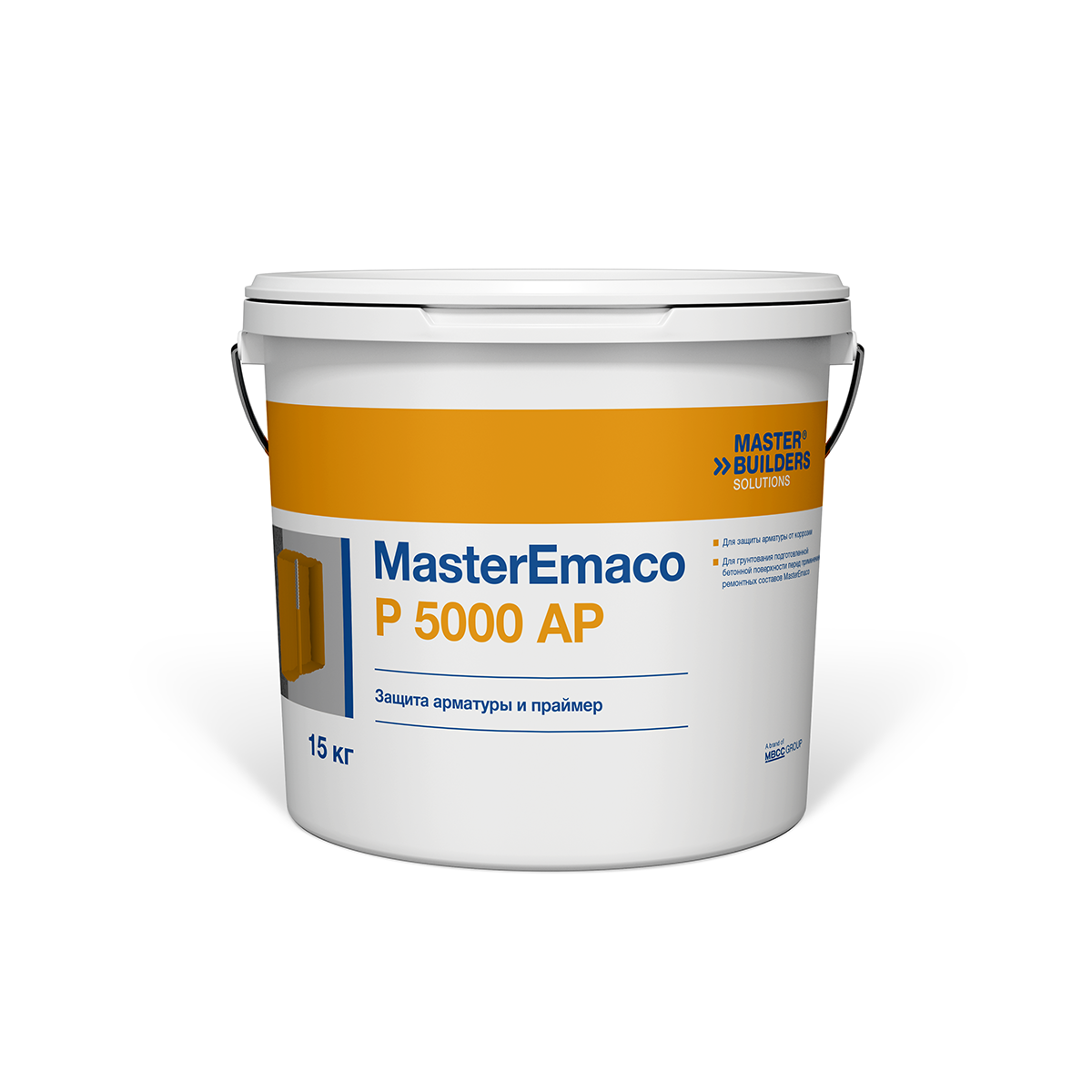 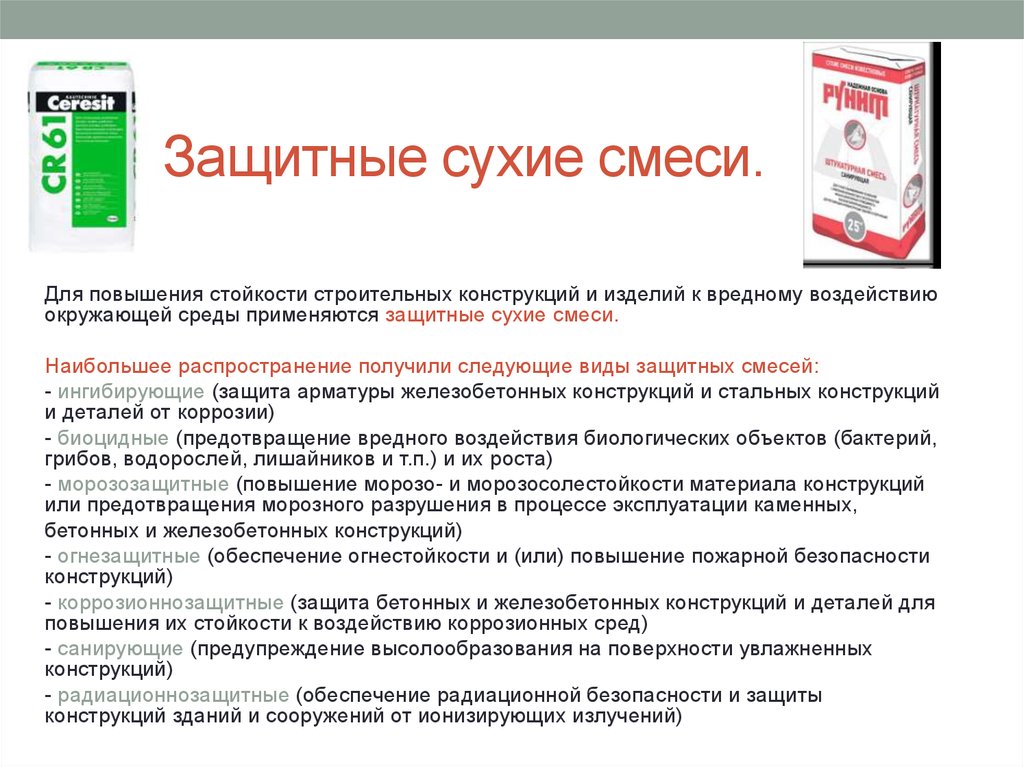 Сухі суміші для шпаклювання 
Внутрішні KNAUF ГШ-1 (фінішна), ГШ-2 (стартова)
Зовнішні морозостійкі
MAXQVICK, MAXMORTER, CONCRESEAL (DRIZORO), ТОКАН-2, ТОКАН-2С
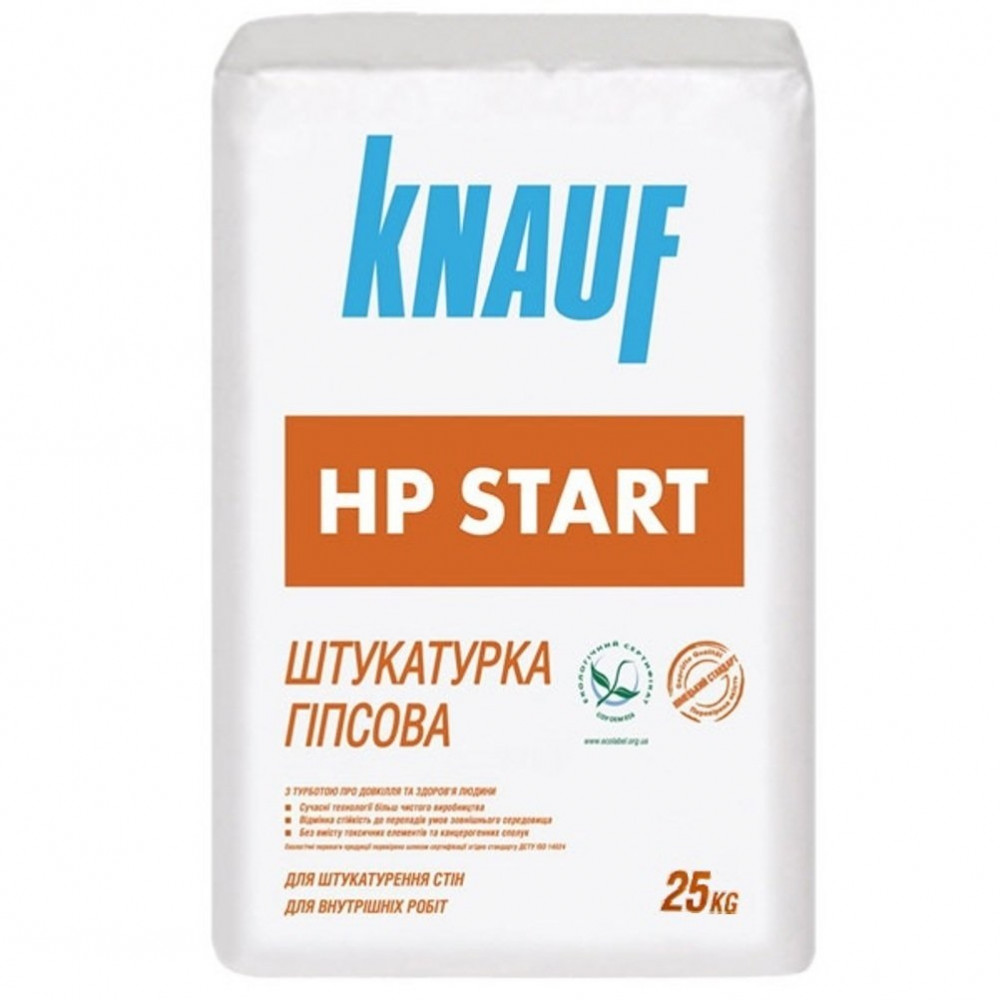 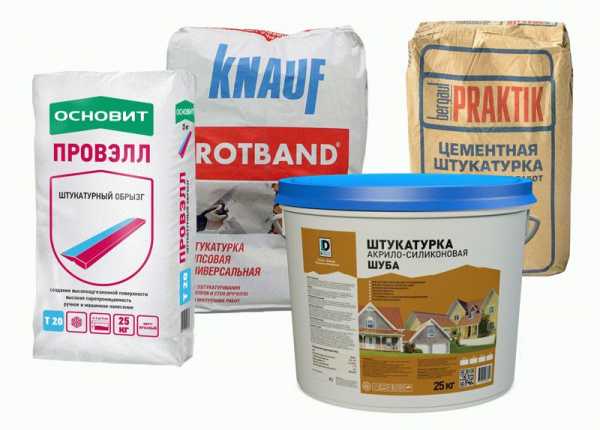 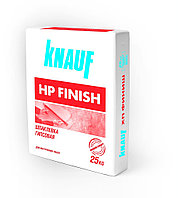 Для керамічних підлог і мармурних плит
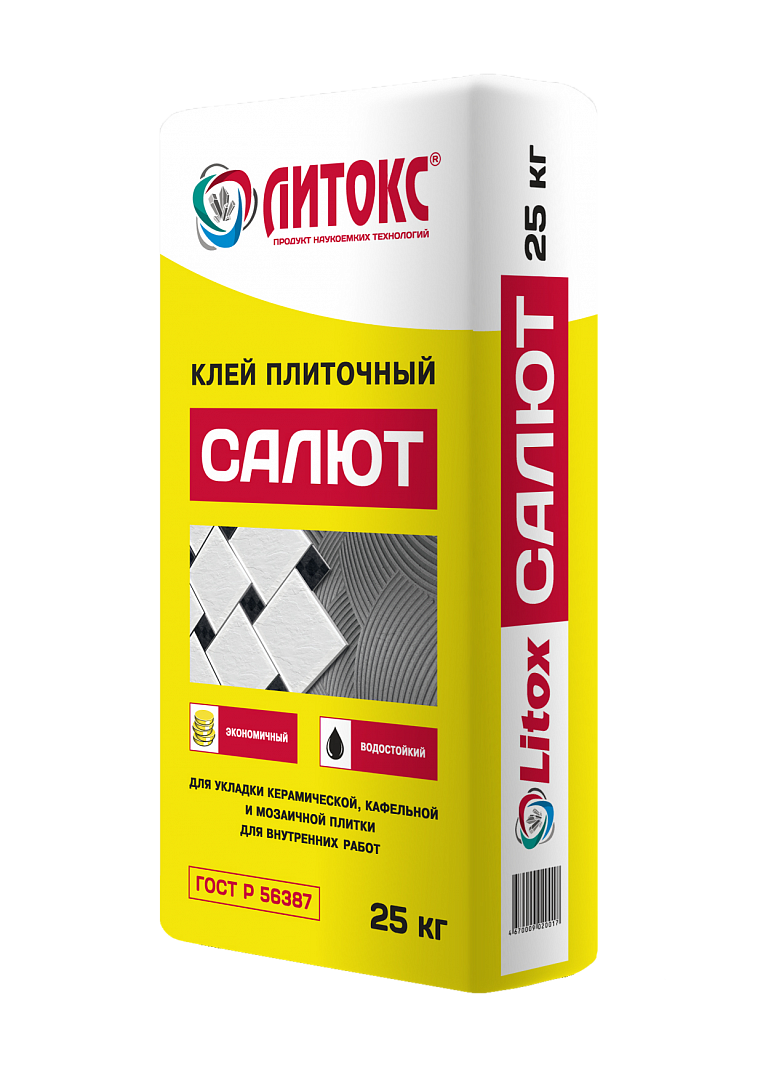 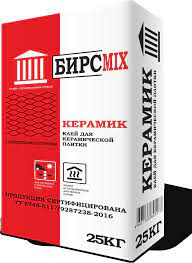 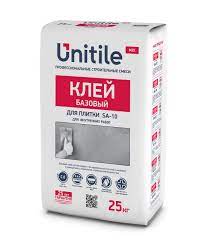 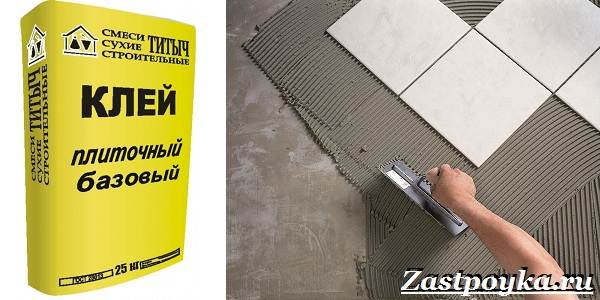 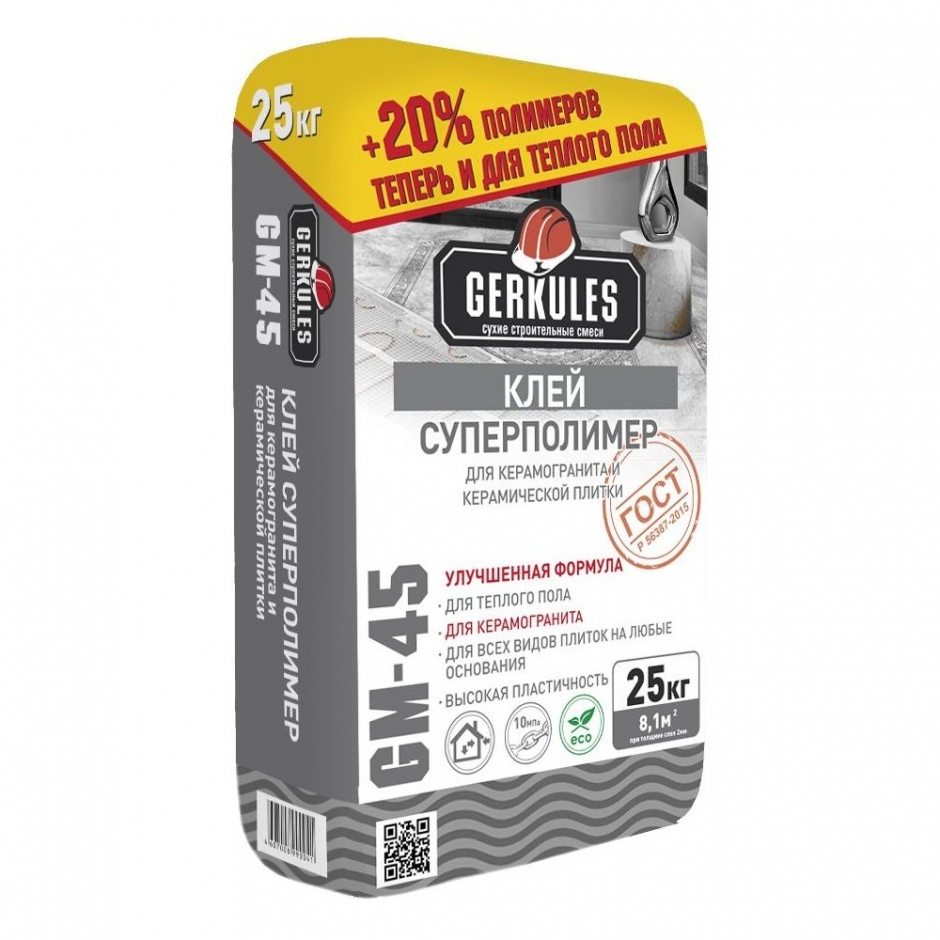 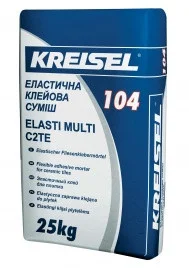 https://www.youtube.com/watch?v=3ZmYeJ5_oNw
https://www.youtube.com/watch?v=dTmDUXXySnI
https://www.youtube.com/watch?v=Aa7vEHq36Sk
https://www.youtube.com/watch?v=zMsjk8IzSzQ
https://www.youtube.com/watch?v=k8vLWjtpiGg
https://www.youtube.com/watch?v=tAnMWKKlaUY
https://www.youtube.com/watch?v=aKlkwLXh6sE
https://www.youtube.com/watch?v=5YVjoSRK7j4